Obor:	65-51-H/01 Kuchař – číšník
	65-42-M/02  Cestovní ruch
	65-41-L/01   Gastronomie
Předmět:	OV	 	
Ročník:	1 - 3 K-č	
Téma:	  	Gastronomické a 			odborné prohlubovací 		kurzy (sommeliér)
Vypracoval: 	Vladimír Uhlíř
Materiál:	VY_32_INOVACE_374
Datum:	20.2.2013

Anotace: 	Základní seznámení s 		víny, servis a degustace
Bílá révová vína
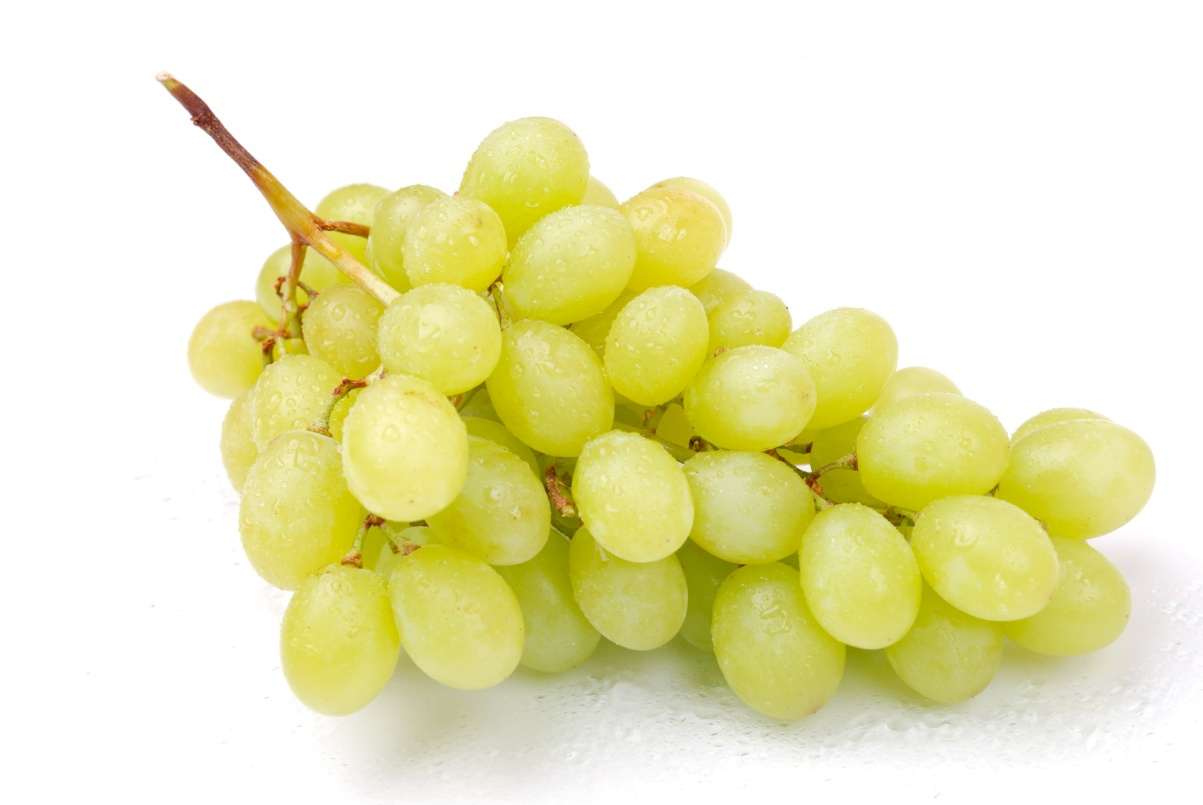 Třídění révových vín
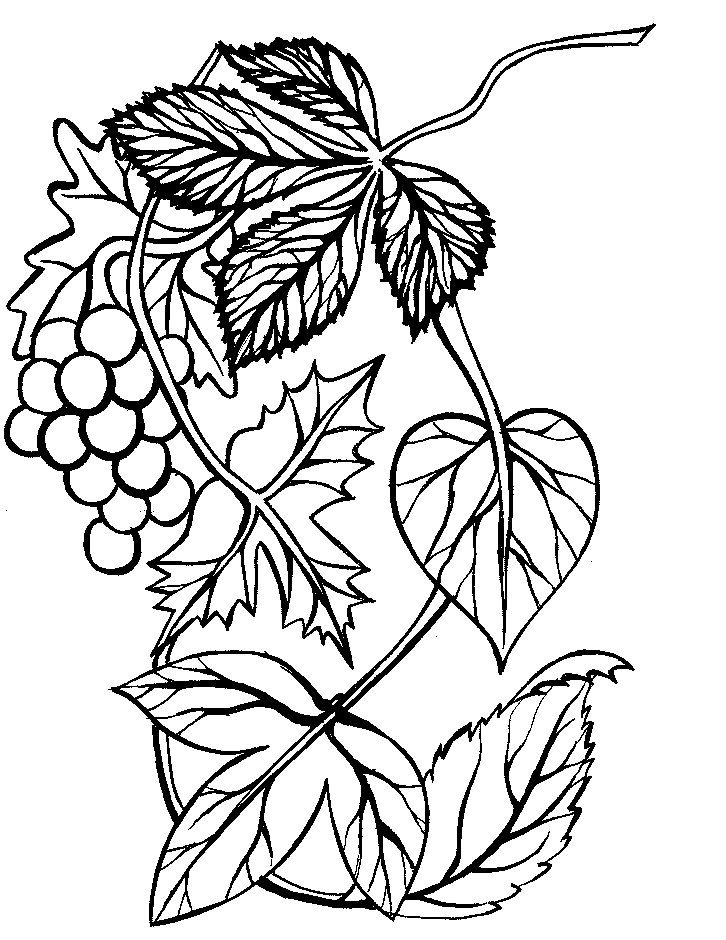 Rozdělení vína dle obsahu zbytkového cukru
Polosladké
Ryzlink vlašský
Sladké
Veltlínské zelené 
Ledové víno
Suché 
Müller Thurgau
Polosuché 
Ryzlink rýnský
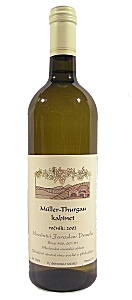 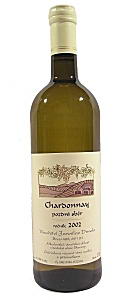 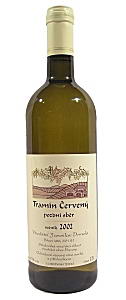 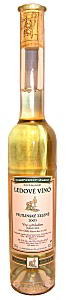 Sklo na bílé víno
Sklenice na bílé víno
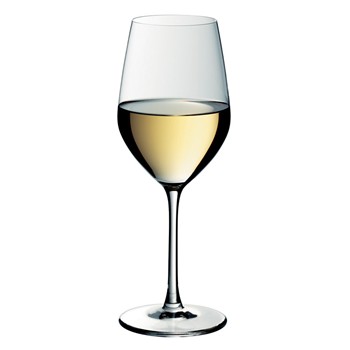 Pomůcky Sommeliéra
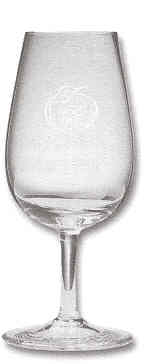 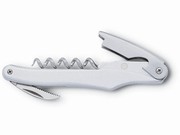 Servis vína
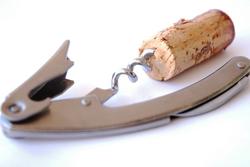 Degustace vína
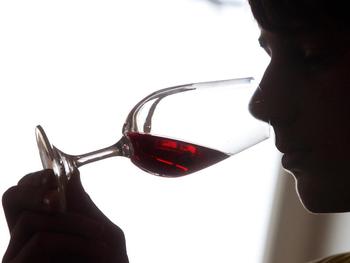 Použité zdroje:
Obrázky - vlastní + internet
Text - literatura + internet

http://www.vinarska-akademie.cz/
http://www.souhorky.cz/ucebnice
Literatura – Setkání s vínem Vilém Kraus, ing.Kopeček
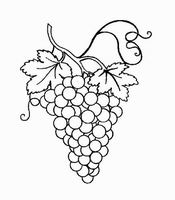